بسم الله الرحمن الرحيم
اهلا  سهلا 
و مرحبا لكم
Sunday, September 20, 2020
محمد انعام الحف
تعريف المعلم
محمد انعام الحق (محاضر للعرب)
شاري فانساني حسينية فاضل مدرسة
مطلب عطّر- ساندبور-
هاتف:- 
01817511165
البريد الالكترونى: 
anaam343@gmail.com
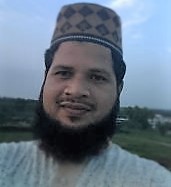 Sunday, September 20, 2020
محمد انعام الحف
تعريف الدرس
الصف :- العالم 
الموضوع :– اللغة العربية الاتصالية
الوحدة الثانية:- الدرس الاول
النص المدروس (۵)
الوقت :- ٤۵ داقائق 
التاريخ:- 05-08-2019
Sunday, September 20, 2020
محمد انعام الحف
استفادة الدرس
يستطيع الطلاب بعد فراغة الدرس ..... 
 
( ۱) يستطيع ان يكتب مرادفة الكلمة
( ۲) يستطيع ان يكتب معني مفردات وان يجعل      الجمل بها-
( ۳)  يستطيع ان يعين فعل الماضى و المضارع-
Sunday, September 20, 2020
محمد انعام الحف
الدرس اليوم ...
الامثال والحكم العربية
Sunday, September 20, 2020
محمد انعام الحف
استفادة الدرس
يستطيع الطلاب بعد فراغة الدرس.........  

٢. أن يقول معني مفردات الهامة 
٣. أن يستخدمه في الجمل
٣. أن يعين صياغ الماضي و المضارع
٤. أن يبين مردفة الكلمات
Sunday, September 20, 2020
محمد انعام الحف
تشريح الدرس
۱. إن امثال اللعربية و الحكم عبارة موجزة 
۲.  يوجد فيه نتائج خبر العربى
٣. شاع استمالها بين الناس فى العرب
٤. يمكن ان يستدل بها
Sunday, September 20, 2020
محمد انعام الحف
المفردات الهامة مع الجمع و استخدامه في الجمل
فى الحديقة اعناب كثيرة
الاعناب
العنب
توجد فى منطقطنا اشجار ذات اشواك
الاشواك
الشوك
الاعداء
العدوّ
نحفظ وطننا من اعدائه
لا يظلم الله الظالمين يوم القيامة
الظالمون
الظالم
وجدت ضالّتى فى نهايات الحياة
النهايات
النهاية
يمكن ان يجذب القلوب بالمعروفات
المعروفات
المعروف
ثمرة
الاعمال الحسنة لها ثمرات طيبة
ثمرات
Sunday, September 20, 2020
محمد انعام الحف
الكلمات و مرادها
مؤلم
مؤذٍ
يرجع
يرتد
حقد
حسد
المعروف
العمل الصالحة
عطف
رحمة
الاغفال
الاهمال
لاتجنى
لاتقطف
Sunday, September 20, 2020
محمد انعام الحف
صياغ الماضي و المضارع
يزرع
زرع
اخفى
يخفى
يجنىْ
جنى
يستر
ستر
Sunday, September 20, 2020
محمد انعام الحف
تقييم
(۱) اى شئ يخرج شوك؟
     جواب:  الشوك يخرج شوكا مؤذيًا-
(۲) ماذا لايرجى عن الظالم؟  
    جواب:  لايرجى عن الظالم ان يثمرله ظلمه               محبة فى قلوب الناس-
Sunday, September 20, 2020
محمد انعام الحف
الواجب المنزلية
استخرج صيغ المضارع  ثم حولها الى الماضى
Sunday, September 20, 2020
محمد انعام الحف
شكرا – الى القاء
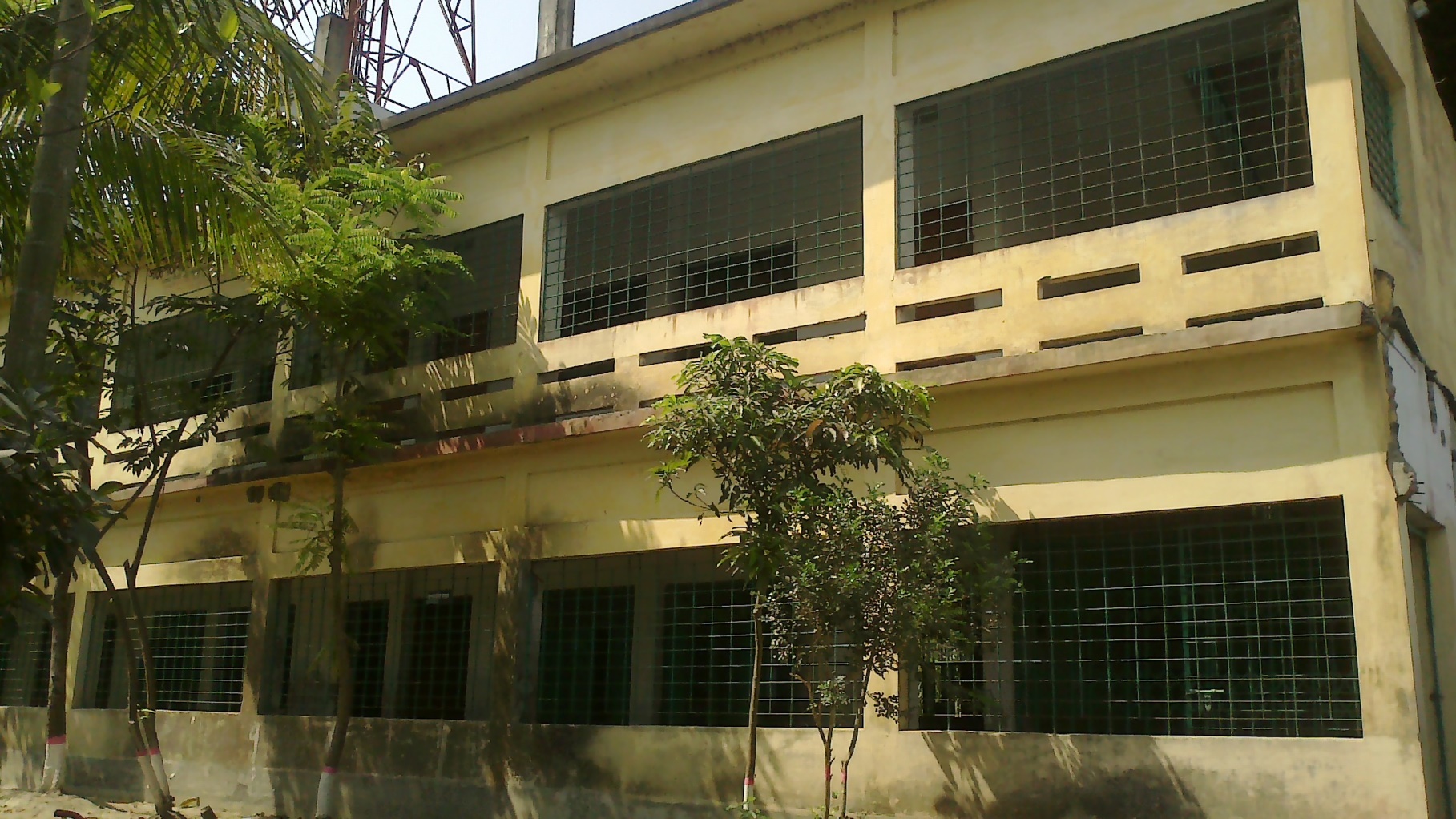 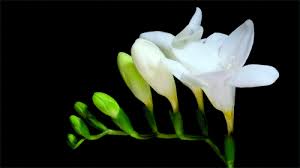 সাড়ে পাঁচানী হোসাইনীয়া ফাজিল মাদ্রাসা
Sunday, September 20, 2020
محمد انعام الحف